ICECS’23. International Conference on Electronics, Circuits & Systems (4 December - 7 December 2023, Istanbul)
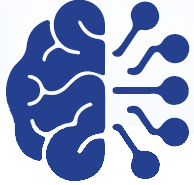 INSTITUTION LOGO
ICECS’23
TITLE of the paper
Authors’ Names
Affiliations
E-mails
REFERENCES
ACKNOWLEDGEMENT